ÁLLAMPOLGÁRSÁG, KÜLFÖLDIEKRE VONATKOZÓ JOG („IDEGENJOG”) POLITIKAI FILOZÓFIAI ÉS NEMZETKÖZI JOGI ASPEKTUSOK
Nagy Boldizsár 
ELTE ÁJK, Politológus Kar
2015
.
Az előadás vázlata
Az állampolgárság kialakulása
Nacionalizmus – elméletek (a nemzetek kezdetei)
Az állampolgárság elvei
A nemzetközi jog és az európai jog birkózása: Nottebohm v.  Micheletti v. Rottmann
Politikai közösség, nemzet, nép 
Az állampolgársághoz kapcsolódó mítoszok és az állampolgárság speciális terhei
Az állampolgárok egyenlőek, egyenlő jogokkal
 Állampolgár megbízhatóbb, mint a külföldi
Az állam az állampolgárok adóiból fedezi kiadásait
A vízum, mint stigma
Az állampolgárság hazai terhei
A kettős állampolgárság változó megítélése
A külföldiek ( a migránsok) osztályozása. A migráció nagyságrendje
A külföldiekre vonatkozó jog elvei – bánásmódok
[Speaker Notes: 1996 november 16-án, a Győr elleni  - 3:2-es győzelemre álló -  meccsen a Ferencváros az utolsó három percre becserélte Kuznyecovot és ezzel új fejezetet nyitott az állampolgárság tanulmányozásának hazai annaleseiben. A Győr megóvta a az eredményt, mondván, a szabályokkal ellentétesen négy külföldi labdarúgó lépett Fradi mezben pályára azon a mérközésen: név szerint Miriuta, Nicsenko, Touatti és végül a mit sem sejtő Kuznyecov. A Győr a mérközés végeredményének megsemmisítését, a Ferencváros a helybenhagyását kérte. Minden azon múlt, "külföldi"-e Kuznyecov, vagy "magyar". 
(Természetesen az nem volt kétséges, hogy állampolgársága ukrán. A vita sokkal kifinomultabb szférákban zajlott, t.i. akörül: a honi labdarúgás olimpuszi csúcsairól nézve "hazai" játékos-e Kuznyecov, avagy "idegen".)
Az MLSZ első fokú döntésében kimondta: az ukrán férfi "futballmagyar". Nem magyar állampolgár, nem bevándorló, nem a határon túli kisebbség tagja, hanem, ismétlem, "futballmagyar". A másodfokon eljáró MLSZ Fellebviteli Bizottság cáfolta ezt. Szerinte Kuznyecov csak volt futballmagyar 1993. augusztus 13-a és Ukrajnába visszatérése (1995) között. Az ukrán futballéletben eltöltött szezon azonban véget vetett a magyarságának, s ezért amikor ismét az Üllői úti gyepre lépett a külföldiekre vonatkozó szabályok szerint lett volna becserélhető.]
Játék
Van-e normann nép?
Volt-e normann nép?
Nekik jár-e Normandia a történelem jogán?
	(És Szicília? És a brit szigetek déli fele?)
[Speaker Notes: Wikipedia:
A normann skandináv eredetű nép, amely jelentős szerepet játszott Európa 10–13. századi történelmének alakulásában. A normann név jelentése „északi ember”, és eredetileg a mai Dánia, Norvégia ésSvédország lakóit jelölte, köztük a dániai és dél-norvégiai tengeri hajósokat, avikingeket.
A normannok rövid történelmük folyamán elfoglalták Angliát, Dél-Itáliát és Szicíliát, deÉszak-Afrikába és a Közel-Keletre is eljutottak. A hely és a kor kívánalmainak megfelelően változtatták kultúrájukat, nyelvüket. Skandináv hódítókból lettek frank keresztesek, majd bizánci hűbérurak vagy a dél-itáliai feudális uralkodó elit tagjai. Kultúrájukba beépítették mindazt, amivel hódításaik során megismerkedtek, s ez elősegítette más népek kulturális örökségének fennmaradását és továbbélését.]
AZ ÁLLAMPOLGÁRSÁG FOGALMI KERETEITÖRTÉNET, NACIONALIZMUS, POLITKAI KÖZÖSSÉG
Az állampolgárság kialakulása
Előzmények:
A polgárság két eszménye: aktív részvevő (görög demokrácia, Római Köztársaság), passzív privilegizált (Római Birodalom)
Szelektív: csak a vagyonos/harcrakész, családos  szabad (nem rabszolga) nem külföldi  férfiak
Később: polgárság egy lokalitáshoz kötődés. 
Az államhoz/uralkodóhoz való viszony: az alattvalói  hűség. A „nemzet” csak a nemeseket és a katonákat jelenti, nincs állampolgárság a középkorban.
Az „államok” a szuverén uralkodóhoz kötődnek és öröklés/házasulás révén határozódik meg az adott uralkodóhoz „az államhoz” tartozó terület. Mai értelemben vett őrzött államhatárok sincsenek
[Speaker Notes: Arisztotelesz:  i.e. 335 – 323 között: Politika: az ember zoon pilitikon]
Az állampolgárság kialakulása
Feudalizmus – nincs társadalmi szerződés, sem egyenlőség.  Nincs állampolgárság, legfeljebb a nemesek közössége
A városoknak vannak polgárai
Modern állampolgárság kezdetei: Amerikai függetlenségi nyilatkozat  1776 („Mi, a nép”)
Francia forradalom (1789): Az ember és polgár nyilatkozata

Feudalizmus utáni, republikánus =
		(egyenlőségelvű, tagadja a születési előjogokat)
Történet
T.H. Marshall elmélete: három szakasz (ideáltipikus)
 17 – 19. sz.  közepe: a polgári jogok kialakulása.  Az adott területhez kapcsolódó lakosság szuverénnek tekinti magát és rögzíti a határokat. Az emberek a jog előtt egyenlők.
18. sz. közepe – 20. század eleje: a politikai jogok megszerzése: a választójog fokozatos kiterjesztése
19. sz. vége – 20. sz. közepe: a szociális jogok elnyerése
Kérdés:negyedik szakasz kezdődött-e az 1980-as években a szociális jogok visszavételével, az alanyi jogon járó támogatások megnyirbálásával
______________________________________________
Mögöttes folyamat Nyugat Európában: a modern területi  állam kialakulása  + a gazdasági és kereskedelmi tér egységesülése az országon belül (egységes képzés, államnyelv) + nemzeti eszme térhódítása (nacionalizmus)
[Speaker Notes: A népi hadseregek – kötelező sorozás – nemzetépítő szerepe I és II vh. Ezzel a nők munkába kényszerítése (férfiak pótlása) – jogok megadása nekik
Svájc, Portugália, Sp.o – nincs háború, mert semlegesek – nők jogai sokkal később!]
Nacionalizmus elméletek
Esszencialisták
Klonstruktivisták (modernisták)
Primordialisták (Geertz, Van den Berghe)
Perennialisták  (A. Hastings, W. Connor)
Ethnoszimbolisták  (A. Smith)
E. Gellner
E. Hobsawm
B. Anderson
[Speaker Notes: Instrumentalism conceives ethnicity as a dependent variable, externally controlled
according to its strategic utility for achieving more secular goods (formally in
the name of the group, in fact solely to the elites’ advantage). (Conversi, MAPPING THE FIELD: THEORIES OF NATIONALISM AND THE ETHNOSYMBOLIC APPROACH )

Nation – possible meanings after Jörg Fisch
Population of a state (options: foreigners living there deducted, citizens living abroad added)
Ernest Renan: nation: a daily plebiscite – those who feel they belong together
Stalin, 1913: „A nation is a historically constituted, stable community of people, formed on the basis of a common language, territory, economic life, and psychological make-up manifested in a common culture.” Quoted from https://www.marxists.org/reference/archive/stalin/works/1913/03a.htm Marxism and the National Question]
A nacionalizmus tanulmányozásának  néhány fő iránya
A primordialisták a nemzetet ősi, természetes közösségként láttatják. A nemzeti identitást természetesnek és adottnak veszik, ezek nem magyarázhatóak társadalmi kölcsönhatásokkal és közös érzelmekkel járnak.

A perennialisták (A. Hastings, W. Connor) is azt állítják, hogy a nemzetek léte a régmúltba (az ókorba vagy a középkorba) nyúlik vissza, de elismerik, hogy 	- változnak,  		 s azt is, hogy 
		- a nemzeti öntudatuk a modernitáshoz kötődik 			valamint azt is, hogy
		-  létrejöttük történelmi folyamat, társadalmi interakciók következménye, nem primordiális tény
Presentation by Boldizsár Nagy
[Speaker Notes: Wikipedia: A Smith:
A nationis “a named population sharing a historic territory, common myths and historical memories, a mass public culture, a common economy and common legal rights and duties for its members”.

 Ethnies are in turn defined as “named units of population with common ancestry myths and historical memories, elements of shared culture, some link with a historic territory and some measure of solidarity, at least among their elites.”

Éateraé and verticaé ethnic communitoes Lateral_ wide and shallow  (elites combine – France, germany)  – vertical: narrow and deep (more ancient, more based on myths and symbols: Central and eatsern euope)]
A nacionalizmus tanulmányozásának  néhány fő iránya
Ethno-szimbolizmus  
Az etnoszimbolisták szerint a nemzetek és etnikumok kapcsán a kiterjesztett időbeli perspektíva a meghatározó, a „kontinuitást a szimbólumok, a kommunikáció és a mítoszok biztosítják, amelyek a közösségi határokat is kijelölik”. Az etnoszimbolisták a nemzetek előzményeit, a kezdeti etnikai csoportokat, azok mítoszait, közös emlékeit, értékeit, kultúráját különösen fontosnak tekintik. A nacionalisták ezt az etnoszimbolista készletet „vették elő” és alkalmazták nemzeti céljaik elérésére.  E szimbolumok és mítoszok segítettek a nemzet tagjai közötti szolidaritás kialakításában.
Presentation by Boldizsár Nagy
[Speaker Notes: Wikipedia: A Smith:
A nationis “a named population sharing a historic territory, common myths and historical memories, a mass public culture, a common economy and common legal rights and duties for its members”.

 Ethnies are in turn defined as “named units of population with common ancestry myths and historical memories, elements of shared culture, some link with a historic territory and some measure of solidarity, at least among their elites.”

Éateraé and verticaé ethnic communitoes Lateral_ wide and shallow  (elites combine – France, germany)  – vertical: narrow and deep (more ancient, more based on myths and symbols: Central and eatsern euope)]
Modernista – konstruktivista megközelítések
Gellner: A nemzetek a modernitás és az ipari forradalom  termékei. Ezek eljövetele felszámolta a hagyományos (helyi) közösségeket és a nemzeti kultúra és egy egységes nyelv meghonosításával létrehozta a nemzetet. Egyben megteremtette azt az igényt, hogy a nemzet határai az államhatárokkal egybeessenek.

Hobsbawm: a hagyományokat tulajdonképpen utólag találták ki és egyre újabbakat találnak fel annak érdekében, hogy nemzeti tudatosságot teremtsenek.  

Anderson: képzelt közösségek. Mind a nemzet, mind a nemzeti szuverenitás a 18. század terméke, amidőn a birodalmak visszaszorulnak és terjed a szekularizáció. A nyomtatott sajtónak és  az egységes nemzeti nyelv elterjesztésének döntő szerepe van.
[Speaker Notes: Nations and Nationalism (1983)
‘Invented tradition’ is taken to mean a set of practices, normally governed by overtly or tacitly accepted rules and of a ritual or symbolic nature, which seek to inculcate certain values and norms of behaviour by repetition, which automatically implies continuity with the past. In fact, where possible, they normally attempt to establish continuity with a suitable historic past. A striking example is the deliberate choice of a Gothic style for the nineteenthcentury rebuilding of the British parliament, and the equally deliberate
decision after World War II to rebuild the parliamentary chamber on exactly the same basic plan as before. (Hobsbawm and Ranger 1983:1–2)
Conversi on Gellner:
Gellner, nationalism was the off spring of the marriage between state and modern culture, celebrated on the altar of modernity. With the passage from agricultural to industrial society, a ‘high’, scientifi c culture, carried by standardised, national languages, becomes an all-pervasive requisite. However, only the state has the power to inculcate the new standard on an uprooted labour force. A nation is hence defined as common membership in a shared ‘high culture’. In turn, nationalism is defi ned as ‘primarily a principle that holds that the political and national unit should be congruent’]
Nemzet és nacionalizmus
Martti Koskenniemi:
A „nemzet” fogalma bizonytalan. 
Nem rendelhető hozzá konzisztens jelentés. 
A „nemzeti önrendelkezés” gondolata nem társít kritériumokat ahhoz, miképp határozható meg, mi alkot egy önrendelkező egységet (nemzetet). A változó kritériumok segítségével a „nemzetek” megteremtik önmagukat nemzetként.  (Brit nemzet vagy skót nemzet?!)  Így egymást átfedő, összeütköző/versengő nemzet-fogalmak keletkeznek. (Német nemzet, osztrák nemzet)
Mivel nincs a nemzet mivoltnak természetes azonosítója, az önrendelkezésre felhívás (a valódi nemzeti azonosság igénye) mindig azzal jár, hogy a „nemzet” azonosítására szolgáló kritériumot olyan bennerejlő erővel vélik felvértezni, amilyennel valójában nem bír.
Martti Koskenniemi:  ‘National Self-Determination Today: Problems of Legal Theory and Practice’ (1994) 43 ICLQ 264. oldal alapján)
[Speaker Notes: „In the light of the indeterminacy of the concept of a "nation", however, the challenge (and the call for "consistency") now appears problematic. Mere insistence on a general principle of national self-determination leaves wholly unaffected the various criteria invoked by the competing "selves" to justify (and thus to construct) themselves - and thus also the only available standards whereby conflicting or overlapping self-determination claims can be assessed. In as much as there is no natural standard for nationhood (and we have seen that there is none), any call for the fulfilment of a particular type of self-determination claim because it allows the community to realise its authentic self will appear as an attempt to endow one contested (though possibly largely shared) identification principle with an immanent character it cannot sustain.  (Koskenniemi, 1994, p. 264)”]
Nemzet - nemzetállam
Körülbelül 7100 beszélt nyelv van a földön.
Kamerunban kb. 230 nyelvet beszélnek. A szomszédos Nigériában 512-őt. A Fulfuldát mindkét ország egyes részein beszélik.

Más nyelveken több állam osztozik. (Pl.  német)

Nem elképzelhető, hogy minden nyelv beszélő közössége (nép?, nemzet? ) államot alkosson
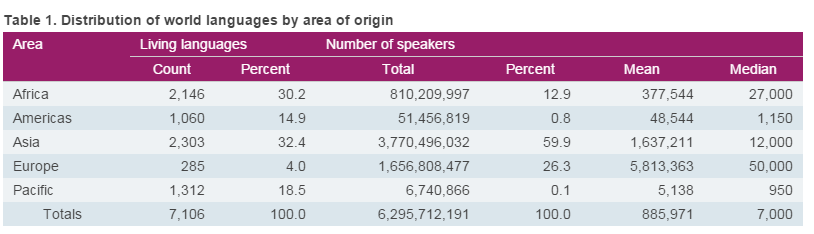 Forrás: http://www.ethnologue.com/statistics
AZ ÁLLAMPOLGÁRSÁG NEMZETKÖZI JOGI ALAPJAI, ELVEI
A holokauszt tanulságai – az állampolgárság mint alapjog
Emberi jogok egyetemes nyilatkozata, 15. cikk:
„(1) Minden személynek joga van valamely állampolgársághoz.
(2) Senkit sem lehet sem állampolgárságától, sem állampolgársága megváltoztatásának jogától önkényesen megfosztani.”

1997. évi egyezmény az állampolgárságról (Európa Tanács) 
3. cikk:
„(1) Minden állam saját joga szerint határozza meg, hogy kik az ő állampolgárai.
(2) Az ilyen jogszabályt más államok annyiban kötelesek elfogadni, amennyiben az összhangban áll a vonatkozó nemzetközi egyezményekkel, a nemzetközi szokásjoggal és az állampolgárság tekintetében általánosan elismert jogelvekkel.”
Hanna Arendt: állampolgárság = a jog arra, hogy jogaink legyenek.
A holokauszt tanulságai – az állampolgárság mint alapjog
4. Cikk
„Minden részes állam állampolgárságra vonatkozó szabályainak az alábbi alapelveken kell alapulniuk:
a) minden személynek joga van valamely állampolgársághoz;
b) a hontalanságot el kell kerülni;
c) senkit sem lehet önkényesen megfosztani állampolgárságától;[…]”

7. cikk:
„(1) A részes állam nem rendelkezhet belső jogában az állampolgárság ex lege vagy a részes állam kezdeményezésére történő elvesztéséről, kivéve az alábbi esetekben:
a) egy másik állampolgárság önkéntes megszerzése;
b) a részes állam állampolgárságának megszerzése a kérelmező által elkövetett csalás, hamis adatszolgáltatás vagy bármely releváns tény eltitkolása révén;[…]
[Speaker Notes: Egyes esetekben a nemzetközi szerződési jog megköveteli a honosítás megkönnyítését. 
Ez leginkább a hontalan személyekre vonatkozik az Európai állampolgársági
egyezmény 6. cikk (4) bekezdés g) pontja, illetve A hontalanság eseteinek csökkentéséről szóló 1961. évi egyezmény 1. cikke alapján. Hasonló kötelezettséget rögzít A menekültek státusáról szóló 1951. évi genfi egyezmény (34. cikk). Az Európai állampolgársági egyezmény 6. cikk (3) és (4) bekezdése a jogszerűen az állam területén letelepedett személyek számára is előírja a honosítás megkönnyítését.]
A nemzet és az állampolgárság két alapvető megközelítése
A nemzet ontológiailag létező valóság, gyökerei a múltba nyúlnak végső soron a vér és a leszármazás a meghatározó. 
(Primordialisták, perennialisták, etnoszimbolisták)


Az állampolgárságot a felmenőktől (vagy csak az apától) „örökli” a gyermek
A közös vérvonal a meghatározó

Jus sanguinis
A nemzet: konstrukció, „képzelt közösség”, amely elhatározás terméke, tulajdonképpen a feudalizmus elleni és az ipari társadalomnak megfelelő ideológia
(Modernista- konstruktivista elméletek)

Az állampolgárság az adott területhez köt, akárki is a felmenő, aki az adott ország közösségébe születik, annak az állampolgára lesz

Jus soli
Az állampolgárság nemzetközi és európai jogi megközelítései
„Vastag” (C. Joppke) érdemi
Nottebohm
„Vékony” (C. Joppke) formális
Micheletti
NKB: Liechtenstein v. Guatemala (1955)
Tények: német üzletember, Guatemalában él, a II világháború idején liechtensteini állampolgárságot szerez, hogy ne kezeljék ellenséges állam polgáraként G-ban. G. semmibe veszi a szerzett állampolgárságot, továbbra is németként kezeli, vagyonát zárolja
Az Európai Unió Bírósága (akkor még: EiB) Micheletti v Delegación del Gobierno en Cantabria C-369/90  (1992)
Argntinai férfi, akinek van olasz állampolgársága is. Erre hivatkozva és az EU (akkor: EK) szabad letelepedési jogára támaszkodva „olaszként” Spanyolországban kíván fogorvosi  rendelőt üzemeltetni. A spanyol hatóságok ezt nem fogadják el, mondván az olasz áp. formális, Micheletti valójában argentin, akit nem illet meg a letelepedés joga
Nottebohm versus Micheletti
„Az állampolgárság jogi kötelék, melynek alapja a társadalmi kötődés, az egzisztencia az érdekek és az érzések valódi köteléke, mely kölcsönös jogokkal és kötelezettségekkel jár együtt. Annak jogi kifejeződése, hogy az a személy, akire az állampolgárságot közvetlenül jogszabály vagy a hatóságok egyedi aktusa ráruházta, ténylegesen közelebbi kapcsolatban van az állampolgárságot rá ruházó állam népességével, mint bármely más állam lakosságával… Az  állampolgárok összessége és így az állampolgárság fogalma határozza meg egy állam nemzetközi viszonyaiban annak ’személyes dimenzióját’”
Az állampolgárság megszerzésére és elvesztésére vonatkozó feltételek meghatározása a nemzetközi joggal összhangban az egyes tagállamok hatáskörébe tartozik, amelyet azonban a közösségi jog figyelembevételével kell gyakorolni. Valamely tagállam jogalkotása azonban nem korlátozhatja egy másik tagállam állampolgárságot nyújtó aktusának hatásait azáltal, hogy kiegészítő feltételt követel ezen állampolgárság elismeréséhez a Szerződésben biztosított alapvető szabadságok gyakorlása tekintetében.
 …
 
12.	Ezt a következtetést erősíti azon tény, miszerint egy ilyen lehetőség elismerése azzal a következménnyel járna, hogy a letelepedés szabadságára vonatkozó közösségi szabályok személyi hatálya tagállamonként eltérő lenne.
Janko Rottmann v. Freistaat Bayern (C‑135/08, ítélet: 2010 március 2)
A tények: Janko Rottmann a német állam megtévesztésével (bűnöző múltjának letagadásával)  szerezte meg a német állampolgárságot, s egyben lemondott az osztrákról. Mikor az NSZK felfedezte a csalást megfosztotta (volna) a német állampolgárságától, de ezzel Rottmann hontalanná vált volna, s így elvesztette volna EU polgári címét is.
A honosítás csalás miatti visszavonására vonatkozó határozat ugyanis  megfelel a közérdekű indoknak. E tekintetben jogszerű az, hogy  valamely tagállam védeni kívánja a közötte és állampolgárai között meglévő, szolidaritáson és hűségen alapuló, különös kapcsolatot, valamint az állampolgársági jogviszony alapját képező jogok és kötelezettségek kölcsönösségét
[Speaker Notes: 56. Ennélfogva – az elsődleges jog által uniós polgárok jogállásának tulajdonított jelentőségre tekintettel –, a honosítás visszavonására vonatkozó határozat vizsgálata során figyelembe kell venni azokat az esetleges következményeket, amelyeket ez a határozat idéz elő az érdekelt személy, és – adott esetben – családtagjai számára a valamennyi uniós polgár részére biztosított  jogok elvesztése tekintetében. E tekintetben különösen azt kell megvizsgálni, hogy az említett jogvesztés indokolt‑e az általa elkövetett jogsértés súlyosságához, a honosításra vonatkozó határozat és a visszavonásra irányuló határozat között eltelt időhöz, valamint az érdekelt személy eredeti állampolgárságának visszaszerzésére vonatkozóan meglévő lehetőségéhez képest.
57 Különösen, ami ez utóbbi vonatkozást illeti, nem tekinthető úgy, hogy valamely tagállam, amelynek állampolgárságát csalárd módon szerezték meg, köteles – az EK 17. cikk értelmében – pusztán azon indok alapján tartózkodni a honosítás visszavonásától, hogy az érdekelt személy nem szerezte vissza származási tagállamának állampolgárságát.
58 Mindazonáltal a nemzeti bíróság kötelessége valamennyi releváns körülményre figyelemmel megítélni azt, hogy az arányosság elve megköveteli‑e, hogy a honosítás visszavonására irányuló határozat hatálybalépése előtt az érdekelt személy részére ésszerű időt biztosítsanak abból a célból, hogy megpróbálja visszaszerezni származási tagállamának állampolgárságát.]
AZ ÁLLAMPOLGÁRSÁGHOZ KAPCSOLÓDÓ MÍTOSZOK ÉS AZ ÁLLAMPOLGÁRSÁG SPECIÁLIS TERHEI
Az állampolgársághoz kapcsolódó mítoszok
Az állampolgárok egyenlőek, egyenlő jogokkal
 Állampolgár megbízhatóbb, mint a külföldi
3.   Az állam az állampolgárok adóiból fedezi kiadásait
Állampolgár – nemzet – nép – politikai közösség
Nem
         tud róla
Állampolgár
Tud róla
Nem válasz-
  tó   hazai 
   áp
  (kis-
  ko-
 rú, 
pl.)
Külföldi
lakos,
választó
polgár
Be-
ván-
do-
rolt
Politikai közösség
Az állam lakossága
Egy példa: Magyarország, 2015.  Egyenlőtlen  állampolgárok
A gyanús külföldi I
Az „ellenséges államok állampolgárainak internálása az I. világháború idején

A japán állampolgárok és a japán származású amerikaiak kényszerlakhelyre költöztetése az Egyesült Államokban a II világháború idején

Az iraki katonai státuszú személyek „hadifogolyként” kezelése (bár: idegenrendészeti alapokon) az 1991-es Öböl háború idején
_____________________________________
Bizonyos foglalkozások fenntartása az adott állam állampolgárainak. 

Miért kellene jobban megbízni egy hazai fasisztában, mint egy külföldi kereszténydemokratában?
[Speaker Notes: Az állampolgárság etnicizáló, vérségi és hűségelvű felfogása arra vezet, hogy fegyveres konfliktus idején az állam az ellenség    állampolgárát, aki külföldiként a területén él, ellenségnek tekinti, akkor is, ha az érintett személy ezer szállal, például családja révén, kötődik tartózkodási helyének társadalmához.
Az emlékezetben talán kevéssé él, de az I. világháború idején a központi hatalmak és az Antant egyaránt internálta a másik civil állampolgárait (a férfiakat). Németországban 1918-ban több mint százezer külföldi civil (tehát nem hadifogoly!) volt fogságban, az Osztrák-Magyar Monarchia körülbelül ugyanennyi szerb állampol- gárt tartott fogva, Franciaország több mint 60 000 ellenséges civilt internált, s Nagy Britannia sem volt gátlásos: már 1915 novemberé- ben 32 440 német, osztrák és magyar civilt  tartott  fogságban.39 A cári Oroszország 1917 végére több mint 300 ezer ellenséges állam- polgárt tartott őrizetben.40
A II. világháború hírhedett mozzanata volt az Egyesült Álla- mokban élő japánok, németek, olaszok internálása. Roosevelt elnök határozatai nyomán több ezer személyt internáltak, köztük olyano- kat, akik már az Egyesült Államok állampolgárai voltak.41 A világ- háború során nemcsak 31 000 „ellenséges külföldit” internáltak, hanem az Egyesült Államok felajánlotta a latin-amerikai országok- nak, hogy azok is a területére küldhetik az ellenséges külföldi állam- polgárokat, aminek a nyomán több mint tizenöt ország deportált az USA-ba több, mint 6600 személyt.42 Az amerikai állampolgár japá- nok száma, akiknek mindenüket el kellett adniuk és évekre távoli helyekre száműzötten éltek, még nagyobb volt, meghaladta a százez- ret. A japánok válogatás nélküli internálása mutatja az állampolgár- ság etnicizálásának a veszélyeit: az etnicitás és a jogi státusz össze- olvad, bármelyik elegendő ahhoz, hogy kíméletlen bánásmód cél- pontjává tegyen. 1988-ban a Kongresszus a 100-383 sz. törvényben ismerte el, „a japán származású letelepedett külföldiek és amerikai állampolgárok evakuálásának, áttelepítésének és internálásának alapvető igazságtalanságát.”
A kollektív stigmatizálás nem szűnt meg az emberi jogok 1945 utáni térnyerésével sem. Három évvel azután, hogy az Egyesült
  
Államok megkövette a II. világháború idején internált japán szárma- zású lakosait, az Egyesült Királyság lépett fel „ellenséges állampol- gárok” ellen. Az 1991. évi iraki-kuvaiti konfliktus kapcsán egyfelől harmincegynéhány43 embert hadifogolyként tartottak fogva, mert az iraki hadsereg aktív vagy tartalékos tagjai voltak, másfelől több, mint száz iraki és más arab államhoz kötődő állampolgárt – anélkül, hogy azok konkrétan tettek volna bármit a háború kapcsán – kiutasítottak és annak végrehajtásáig őrizetbe vettek.44
A brit eljárás abban különbözött a két háborúban alkalmazot- tól, hogy sokkal kevesebb személyt érintett és formailag idegenren- dészeti eljárásnak minősült, amelyet olyan személyekkel szemben folytattak le, akinek a kiutasítása nemzetbiztonsági okból „közér- dek” (conducive to public good)45 . Azonban az eljárás zártsága, a releváns információk visszatartása, a felülvizsgálat nem-bírói termé- szete a kommentátorok körében arra a következtetésre vezetett, hogy a szekuritizáló logika és a jog uralmának birkózásából (megint) az előbbi került ki győztesen.46

37 Tóth Judit 2004-ben, az EU-csatlakozás előtt még 44 sorban sorolta fel a csak magyar állampolgárság birtokában betölthető funkciókat, állásokat. Tóth Judit: Státusjogok…, 2004, i.m., 48-50.
38 Kevés olyan európai nemzet van, amelynek a történelme nélkülözi a véres honi összecsapást, polgárháborút, lázadást, forradalmat és ellenforradalmat.
39 Matthew Stibbe: The internment…, 2006, i.m., 7-8.
40  Uo. 8.
41 US National Archives: Brief Overview of the World War II Enemy Alien Control   Program  http://www.archives.gov/research/immigration/enemy-aliens-
overview.html (2014-07-26)
42 Uo.]
A gyanús külföldi II.  A vízum
Egykor
Az I világháborúig: szabad mozgás (néhány kivétellel). Sem útlevélre, sem vízumra nincs szükség.
„A magyar korona országainak területén való tartózkodáshoz és utazáshoz, valamint az állam határán való átkeléshez útlevél rendszerint nem szükséges.” 1903. évi VI. Törvénycikk az útlevélügyről, 1 §
Alapeset: a szabad utazás: kivétel: személyek kizárása a belépésből
Ma
Útlevél + vízum
Kivétel:
USA: 37 állam és Tajvan (Bulgária, Ciprus, Horvátország, Lengyelország és Románia sem mentes, bár EU országok!) 
EU:  38 állam és három terület (Hong Kong, Makaó, Tajvan) vízummentes.
A vízum: kollektív stigma
A vízumrendszer kritikája
Kevesek korábbi magatartása alapján mindenkit gyanússá tesz és kollektív büntetéssel (vízum) sújt. Az alapja megbízhatatlan statisztika és önbeteljesítő jóslat.
Az államközi kapcsolatokban más, külpolitikai célok elérésére használt vízumkötelezettség az egész érintett népességet terheli, a civil lakosság politikai játszma foglyává, játszmabábúvá válik. 
Nincs szükség rá, hiszen a közrendre és személyesen veszélyes egyének (ha ez tudható róluk) a belépésből vízummentesség esetén is kizárhatók! Erre szolgálnak a nemzeti nyilvántartások, vagy az Európai Unióban a SIS II0, a schengeni információs rendszer második generá- ciója.
A vízumkötelezettség lehetetlenné teszi a menekültek el- jutását a biztonságot nyújtó európai területre.
Az állampolgárok és az állam bevételei – a magyar példa
2014. évi C tv. a költségvetésről
Bevételi főösszeg 16 312 milliárd forint        Hiány: 877
Kiadási főösszeg 17 190 milliárd forint        milliárd forint
Lakosság befizetései:
Személyi jövedelemadó 1 639 milliárd = 10 % - ezt  a Magyarországon jövedelemhez jutó külföldiek is fizetik, viszont a 183-napnál hosszabban külföldön élő magyar állampolgárok  – általában nem
EU-tól: 1 724 milliárd, ÁFA: 3 172 milliárd, Jövedéki adó: 913 milliárd
Az állampolgárság hazai terhei
A kötelező katonai szolgálat
A valláselhagyás tilalma
Az országelhagyás tilalma
Az egy-gyermek politika (Kína)
A KETTŐS (TÖBBES) ÁLLAMPOLGÁRSÁG VÁLTOZÓ MEGÍTÉLÉSE
„A kettős állampolgárság nemkívánatos jelenség, amely ártalmas mind a népek közötti baráti kapcsolatok, mind az egyén jóléte szempontjából” (Bar-Yaacov 1961)
ET egyezmény, 1963: „„...a többes állampolgárság esetei nehézségekre vezetnek és ... a többes állampolgárság tagállamok közötti eseteinek lehetőség szerinti csökkentését célzó közös fellépés megfelel az Európa Tanács céljainak...”.
ET egyezmény, 1997 a kettős állampolgárságról:
Az államok kötelesek elfogadni a kettős (többes) állampolgárságot, ha
a gyermek a születésekor a törvény erejénél fogva (ex lege) többes állampolgárrá válik (14 § (1) a),
a házasságkötéssel automatikusan együtt járó állampolgárság-szerzés esetén.
Minden egyéb esetben – különösen az önkéntes állampolgárság szerzés esetében – az állam megszakíthatja az állampolgári kapcsolatot, azaz kizárhatja a más állam állampolgárságát önként felvevő személyt a saját állampolgárai köréből. (7 § (1))
[Speaker Notes: „A kettős állampolgárság nemkívánatos jelenség, amely ártalmas mind a népek közötti baráti kapcsolatok, mind az egyén jóléte szem- pontjából”47 – írta nagymonográfiájában Bar-Yaacov 1961-ben. Ez a gondolat uralta az állampolgárságra vonatkozó nézeteket lényegében a nacionalista mozgalmak nyomán megszületett állampolgársági szabályok óta. 48 Az 1963. évi, az Európa Tanácsban elfogadott Egyezmény a többes állampolgárság eseteinek csökkentéséről és a többes állampolgárság eseteiben a katonai kötelezettségekről 49 az egyezményt indokoló preambulumában így rendelkezett:
 „...a többes állampolgárság esetei nehézségekre vezetnek és ... a többes állampolgárság tagállamok közötti eseteinek lehetőség szerinti csökkentését célzó közös fellépés megfelel az Európa Tanács céljainak...”.
Az 1. cikk megtiltotta a kettős (többes) állampolgárságot ab- ban az esetben, ha a felnőtt önszántából szerzett új állampolgárságot. Ekkor az eredeti állam nem engedélyezhette a régi állampolgárság megtartását Az egyezményhez fűzött 1977. évi  jegyzőkönyv szót sem ejtett arról, hogy ez ne lenne rendben, és az eredeti egyezmény mindmáig hatályos. Az 1963. évi egyezménynek összesen négy részese döntött úgy a jelen évezred első évtizedében, hogy a kettős (többes) állampolgárság tilalmát megfogalmazó részt többé nem ismeri el magára nézve kötelezőnek. 50 1993-ban fogadták el az egyezmény második jegyzőkönyvét 51 , amely immár szűk körben (migráció a honosítás országába, házasságkötés) megengedte a kettős állampolgárságot, de amellyel a be nem költöző személyre kiterjesz- tett állampolgárság továbbra is ellentétes lett volna.
A változást az 1997. évi Európa tanácsi egyezmény52 hozta, mert az – szűk körben – arra kötelezte az államokat, amire az 1993. évi jegyzőkönyv is, hogy bizonyos esetekben fogadják el a kettős
(többes) állampolgárságot. Ezek: ha a gyermek a születésekor a tör- vény erejénél fogva (ex lege) többes állampolgárrá válik (14 § (1) a), és a házasságkötéssel automatikusan együtt járó állampolgárság- szerzés nyomán előálló (kettős) többes állampolgárság. Minden egyéb esetben – különösen az egyszerűsített honosításban testet öltő önkéntes állampolgárság szerzés esetében – az államnál hagyta a jogot, hogy a hozzá „hűtlenné váló” állampolgárral megszakítsa az állampolgári kapcsolatot, azaz kizárja állampolgárai köréből. (7 § (1)
Éppen erre a rendelkezésre támaszkodott Szlovákia, amikor a magyar egyszerűsített honosítást szankcionálva megváltoztatta ál- lampolgársági törvényét és a szlovák állampolgárságtól való meg- fosztást helyezte kilátásba az önként idegen állampolgárságot szer- zők vonatkozásában.53
A kettős állampolgársághoz való viszony lazulása nem az „ál- lampolgár megbízhatóbb, mint a külföldi” fikció térvesztésére vezet- hető vissza, hanem az emberi jogok fokozottabb tiszteletben tartásá- ra. Egyfelől a családi élet, a nemek egyenjogúsága és a személyes önrendelkezés (beleértve a többes identitás) kevésbé intenzív csorbí- tását jelenti, másfelől a migránsok eredeti állama és az új hazájuk közötti gördülékenyebb politikai és gyakorlati kapcsolatok fenntartá- sát szolgálja.54
Retorikai szinten az állampolgárság még sok állam esetében a hűséget követeli meg, a haza védelmét55, mindazon személyek sze- mélyes ellenségként kezelését, akiket az állam politikai vezetése ellenséggé nyilvánít.
Mindebből az állampolgárságra vonatkozó irodalom arra a következtetésre jut, hogy az állampolgársági jog két ellentétes fejlő- dési irányt követ. Az egyik irány megpróbálja sűrűvé, „valóságossá”, érdemivé tenni a kapcsolatot az állam és a polgára között, megpró- bálja a jogi viszonyt kulturális-szociális elemekkel átitatni. A másik viszont elfogadja a „könnyű” állampolgárság gondolatát, amelyben a különbség az állampolgár és a letelepedett külföldi, vagy az állam- polgár  és az  adott integráció  (például a  Benelux Unió,  az   Északi
 
Unió vagy az EU) más tagállamainak állampolgárai közötti különb- ségek elenyészőben vannak.56
E kettős látás teszi lehetővé a kedvezményes honosítottakra vonatkozó hivatalos diskurzust: míg a magyar állampolgárságot érdemi, „sűrű” kapcsolatnak, hűséget és hovatartozást tükröző, iden- titást alkotó jogi és politikai viszonynak állítja be, addig az illető másik állampolgárságát bagatellizálja, nem feltételezi, hogy a lakó- hely államával és a másik állampolgárság szerinti állampolgártársak- kal ugyanilyen intenzitású, kölcsönös elkötelezettséget feltételező viszonyt jelent.
43 A szám az időközben zajlott felülvizsgálat fényében változott.
44 Bernadette Walsh: Detention and deportation, 1993, i.m.
45 Uo., 268-269.
46 Uo., i289 -292., további hivatkozásokkal.
47 Bar-Yaacov, Nissim: Dual Nationality..., 1961, idézi Kochenov: Rounding up the Circle…, 2010, i.m., 6.
48 Howard, Marc M.: Variations …, 2005, i.m., 700-702.   Pogonyi Szabolcs:
Dual citizenship…, 2011, i.m., 685, 688.
49 Strasbourg, 1963. május 6., ETS, 043
 50 Belgium (2007) Franciaország (2008) Olaszország és Luxembourg (2009) List of declarations made with respect to treaty No. 043 http://conventions.coe.int/Treaty/Commun/ListeDeclarations.asp?NT=043&CV= 1&NA=12&PO=999&CN=999&VL=1&CM=9&CL=ENG   (2014-07-26) A
tizenkét részes közül egyedül Németország mondta fel az egész egyezményt
51 Second Protocol Amending the Convention on the Reduction of Cases of Multiple Nationality and Military Obligations in Cases of Multiple Nationality, Strasbourg, 1993. Február 2, ets. 149. Összesen két részese van.
52 L. a 2002. évi III. törvényt az Európa Tanács keretében, 1997. november 6-án kelt, az állampolgárságról szóló Európai Egyezmény kihirdetéséről.
 53 A Szlovák Köztársaság Nemzeti Tanácsának 40/1993. számú törvénye a Szlo- vák Köztársaság állampolgárságáról, 1993. január 13. Az állampolgárságtól megfosztást a 250/2010 T.t. törvény iktatta be a Szlovák Parlament 2010. május 26-i döntése nyomán. A törvényt kommentálja Gyeney Laura: Kettős állampol- gárság..., 2013, i.m. 163 -165.
54   Elég ebben az összefüggésben a német-török viszonyra gondolni.
55   A  magyar  állampolgári  eskü  szövege  példamutatóan  illusztrálja  e    tételt:
„...esküszöm, hogy Magyarországot hazámnak tekintem. Magyarországnak hű állampolgára leszek, az Alaptörvényt és a jogszabályokat tiszteletben tartom és megtartom. Hazámat erőmhöz mérten megvédem, képességeimnek megfelelően szolgálom...” Hűség, harc, szolgálat. S ha a másik állama is ezt várja el az állam- polgárától? Mit kell(ett) tenniük a krími vagy kelet-ukrajnai kettős orosz-ukrán állampolgároknak, a barikád melyik oldalán volt a helyük?]
Az állampolgárság árnyalt szemlélete
Az állampolgárság jobb, mint a hontalanság. 
Az állampolgárság olyan mint egy feudális előjog vagy hátrány

Születéssel adódik az előny, vagy a hátrány, az érintettnek nincsenek érdemei és nem bűnös. (Ez a jus sanguinisre és a jus solira is igaz!) (Ld. pl. Ayelet Shachar: The Birthright Lottery, 2009)
Ebből fakadóan az állampolgársággal járó előnyök és hátrányok erkölcsileg nem igazolhatóak, mert függetlenek az individuum tetteitől

A bevándorló kizárása az állampolgárságból erkölcsileg nem igazolható, mert az a (politikai) közösség („nemzet”), amely a vándort  kizárja önnön határait – az esetek többségében – erőszakkal húzta meg. A mi és az ők közötti vonal (áp. – idegen) a történelmi véletlen (erőviszonyok) eredménye, nem egy erkölcsileg méltányolható erőfeszítés eredménye, ráadásul az alapul fekvő határok folyamatosan változtak.
Az állampolgárság árnyalt szemlélete
Megoldási javaslat

A születés ne determinálja a sorsot!
Az individuum választhassa meg, hol akar élni.
Ha ez nem válik lehetővé, a gazdag és szabad államokba születettek kompenzálják az ettől a szabadságtól megfosztottakat, egyfajta „örökösödési adóval” (Shachar)
A személy részvételének mértéke (jogok és kötelességek) attól függjön, mennyire vált „stakeholder”-ré, mennyire kötötte össze élete súlypontját az adott közösséggel. (Rainer Bauböck) (Ezt az elvet  tükrözi meg a külföldiek választási joga a helyi választásokon Európában)
A külföldiekre vonatkozó jog
Kiindulópont: a külföldi a hatályos nemzetközi jog szerint megkülönböztethető a saját állampolgárral szemben.
Emberi jogok: csak néhány esetben hátrányosabb a helyzete  (politikai jogoknál)
A külföldi mivolt jelenthet hátrányt vagy privilegiumot, kortól, helyszíntől függően. (Ld. pl. a koncessziós szerződésekben az európaiaknak biztosított előnyt)
A „sajátjaink” (család, helybéliek, nemzettársak) előnyben részesítése természetes a távolabbiakkal szemben, de egy jól szervezett társadalomban vannak korlátai. (Pl. közhivatal viselésénél, igazság-szolgáltatásban, állami megbízások elnyerésénél, oktatásban egyenesen bűncselekmény a pártosság)
A külföldiek kategóriái (+  belső menekültek)
A külföldön születettek, illetve a külföldiek a Származási és célrégiók
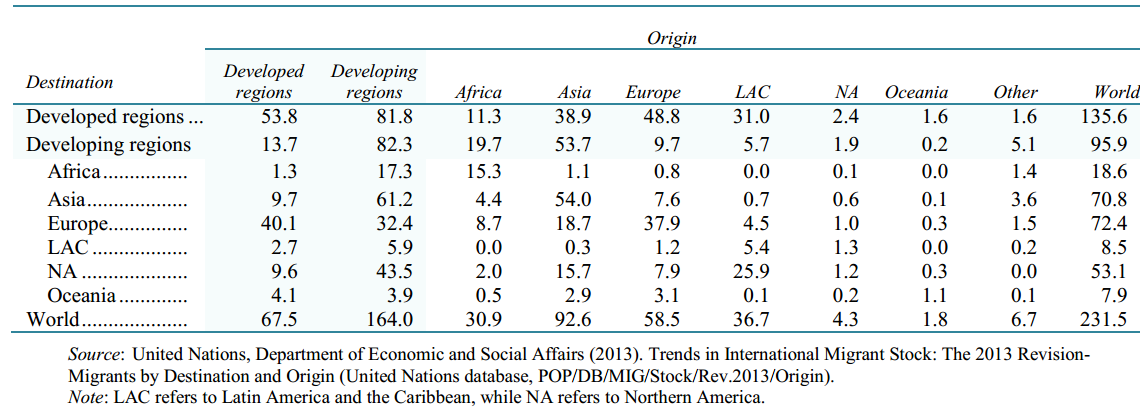 Honnan jöttek?
Hova költöztek?
EU+ Külföldiek és külföldön születettek, 2013 január 1.
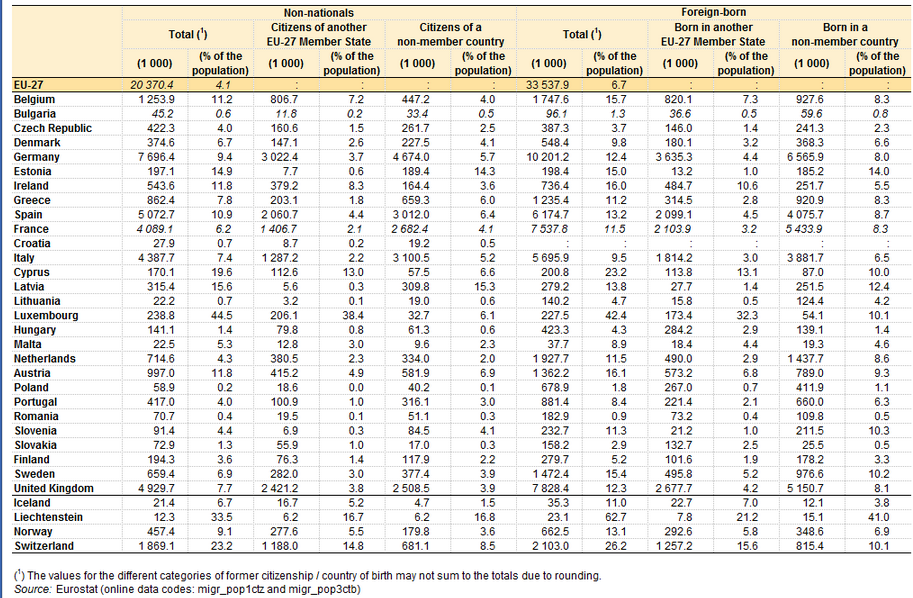 Forrás: http://ec.europa.eu/eurostat/statistics-explained/index.php/File:Non-national_population_by_group_of_citizenship_and_foreign-born_population_by_country_of_birth,_1_January_2013_YB14_II.png, (2015.02.9)
A REGULÁRIS MIGRÁNSOKRA (VÁLLALATAIKRA)   ÉS A RÖVID TÁVON TARTÓZKODÓ KÜLFÖLDIEKRE VONATKOZÓ BÁNÁSMÓDOK
Nemzetközi minimum standard
Nemzeti bánásmód
Calvo doktrína: a külföldi nem élvezhet több jogot, mint a saját állampolgár (Kevesebbet?!)
Dilemmák:
- Nem szekularizált államok
- Beruházásvédelem
- Szociális ellátórendszerek
A külföldinek jár egy minimum, akkor is, ha a saját állampolgárnak nem.
Több, mint az emberi jogok
Államosítás: 
	azonnali
	teljes 
	 hatékony
(Hull, 1936: prompt, adequate, effective)
[Speaker Notes: International Investment Law: A Changing Landscape
A Companion Volume to International Investment Perspectives
OECD, 2005,   44. old.]
Néhány szakirodalmi utalás
Bakk Miklós: Politikai közösség és identitás. Komp-Press, Kolozsvár,  2008
Ganczer Mónika: Állampolgárság és államutódlás. Dialóg Campus Kiadó, Budapest - Pécs, 2013
Kántor Zoltán (szerk.):Nacionalizmuselméletek  Rejtjel, Budapest,  2004
Nagy Boldizsár: Az állampolgárság mint stigma: az állampolgárság hátrányai (Mi közöm a könyvégetőkhöz?) Regio, vol 22 (2014) No 1, 36 – 73. old.
Nagy Boldizsár  - Kende Tamás:  Köldökzsinór vagy pányva: Jogi kötelékek az állampolgár (jogi személy) és állama között  in: Gombár Csaba, Hankiss Elemér, Lengyel László, (szerk.): És mi lesz, ha nem lesz? Tanulmányok az államról a 20. század végén  Budapest, Korridor Kötetek, 1997. 175-203. p. 
Sonnevend Pál: Állampolgárság, idegenjog in: Kende-Nagy-Sonnevend-Valki (szerk.): Nemzetközi jog Complex (Wolters Kluwer) Budapest, 2014 514 -522. old.
Vörös Imre: Néhány gondolat az uniós polgárság intézményéről Jogelméleti Szemle 2012/2. szám
Köszönöm a figyelmüket!Nagy Boldizsárwww.nagyboldizsar.hunagyboldi@ajk.elte.hu